Näin johdat ryhmää etänä
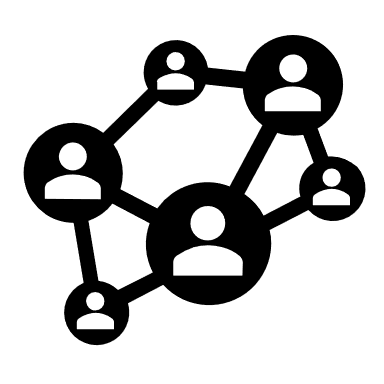 17.8.2020
Jussi Tiihonen & Julia Parkko
Kirjoita chattiin
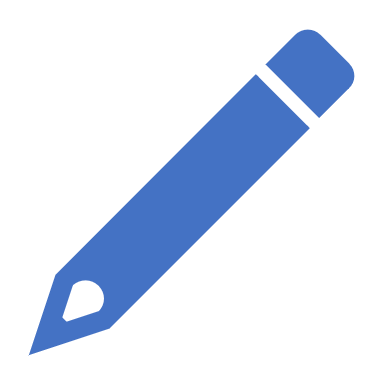 Miksi sinä olet täällä?
Mitä haasteita olet kohdannut etäkokousten järjestämisessä?
Etäpartion syyt ja taustat
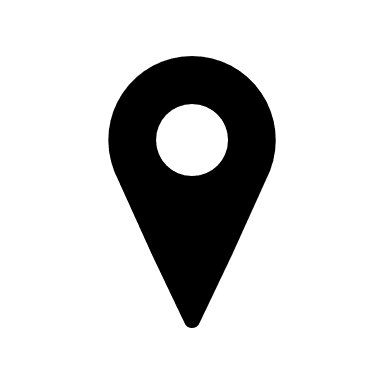 Pääsyynä etäpartion nousulle on totta kai ollut koronavirus
Lähipartiotauon alkaessa lähdettiin kokeilemaan vaihtoehtoisia suoritustapoja
”Etäpartio” = mitä tahansa partiotoimintaa, jossa osallistujat eivät ole samaan aikaan samassa fyysisessä paikassa
”Lähipartio” = edellisen vastakohta, eli osallistujat samaan aikaan samassa paikassa.
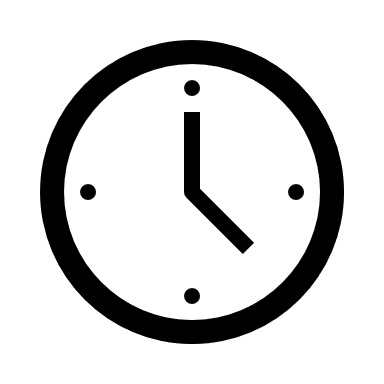 Etäpartion syyt ja taustat
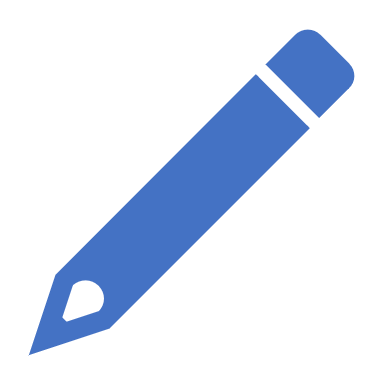 Mitä muita syitä etäpartiokokouksen järjestämiselle voi olla?
Etäpartion syyt ja taustat
Muita esimerkkisyitä:

Kokouksen pitäjä on tiukalla aikataululla


Osallistujien muutto toiselle paikkakunnalle


Uuden kokeilu
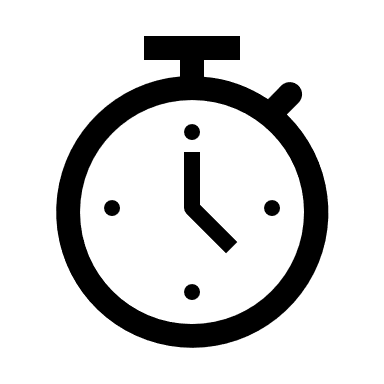 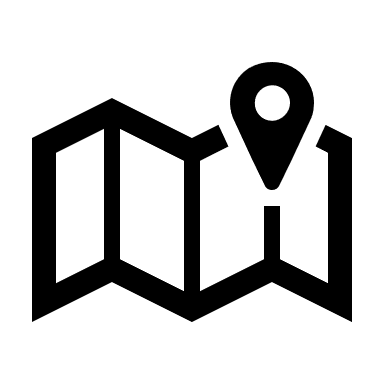 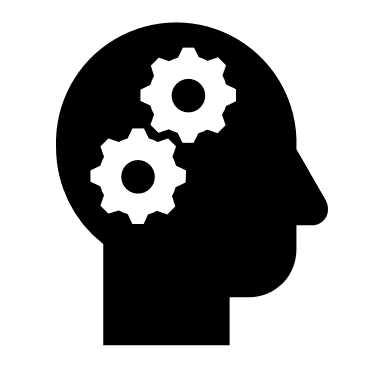 Etäpartion perusteet
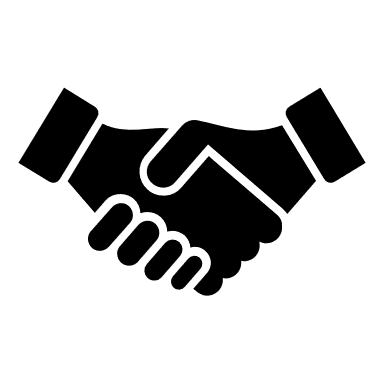 Etäpartio on normaalia partiotoimintaa, ja monet pääperiaatteet ovat samat kuin lähipartiossakin.

Partiovakuutus on voimassa

Esimerkiksi partiomenetelmän soveltaminen on aina tavoiteltavaa
Etäpartion perusteet
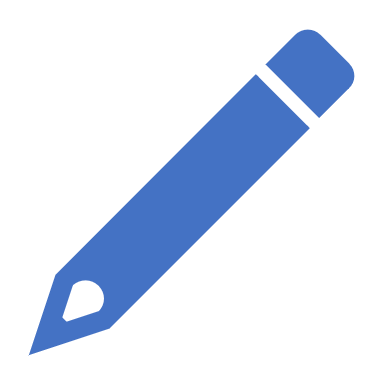 Kuinka etäpartio eroaa lähipartiosta?
Etäpartion perusteet
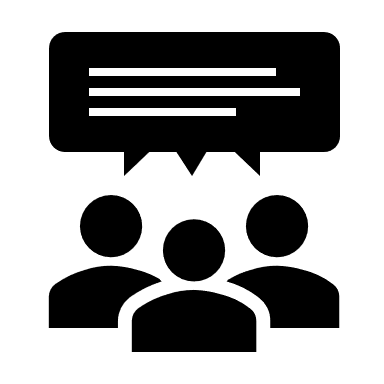 Kaikki osallistujat yhtä lähellä toisiaan

Fyysinen materiaali oltava osallistujilla kokouksen alkaessa

Lähikokoukset sidottu paikkaan ja aikaan, etäkokoukset vain aikaan: osallistujat voivat olla missä vain
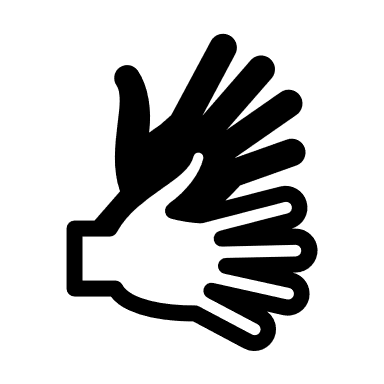 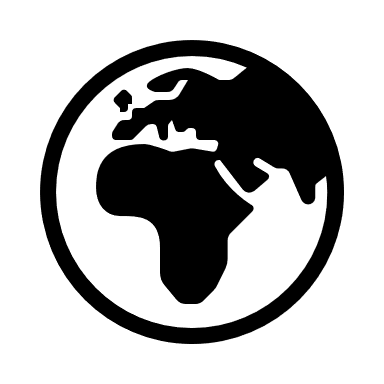 Etäpartion perusteet
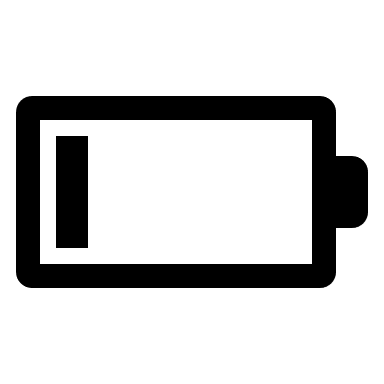 Videopalavereissa osallistujat saattavat poistua kokouksesta yllättäen

Helppo kutsua uusia jäseniä lyhyelläkin varoitusajalla

Internet-yhteys
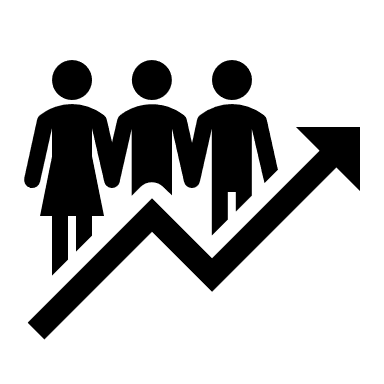 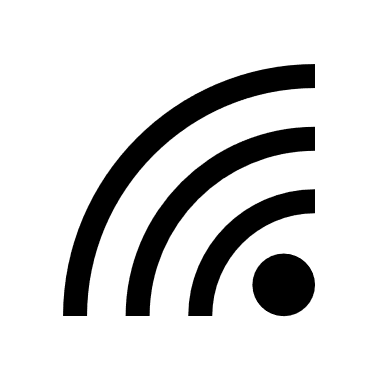 Etäpartion perusteet
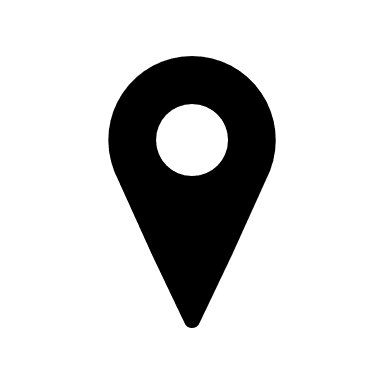 Myös vain paikkaan, ei aikaan sidottuna

Esimerkiksi rastiradat, jaetut online-tiedostot
Etäpartion alustat
Lukuisia eri alustoja, tässä pari esimerkkiä:

Zoom



Teams
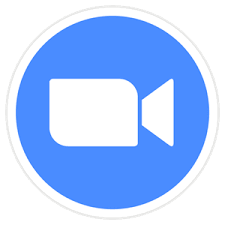 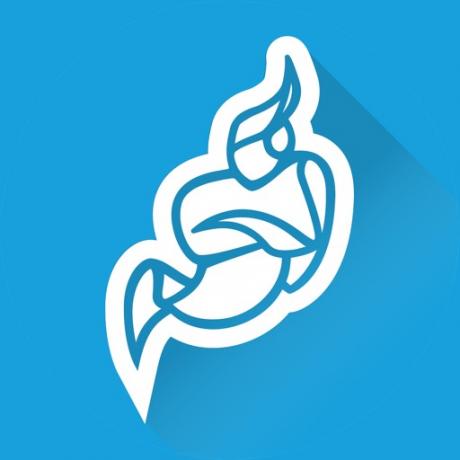 Jitsi



Skype
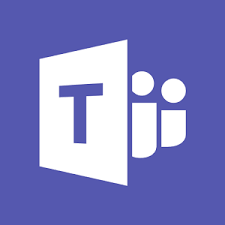 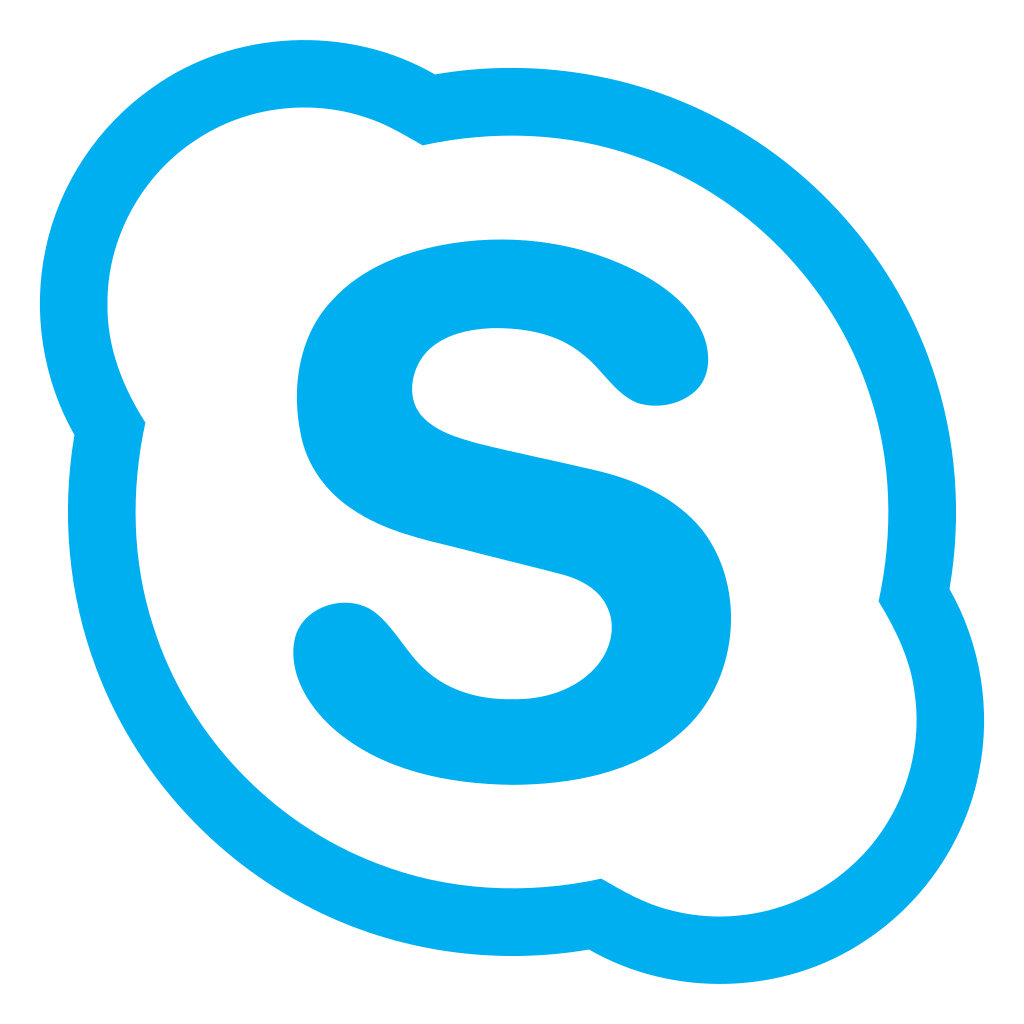 Käytännön esimerkki: Näin vedät sudenpentujen etäpartiokokouksen
Toimintakauden alussa

Luodaan huoltajien yhteinen Whatsapp-ryhmä

Tiedote vanhemmille sähköpostilla
Etäpartioon siirtymisen syyt.
Etäkokousten pääpiirteiset ajankohdat.
Liittymislinkki huoltajien Whatsapp-ryhmään, johon tarkemmat lisätiedot tulevat.

Etäkokousalustan valinta
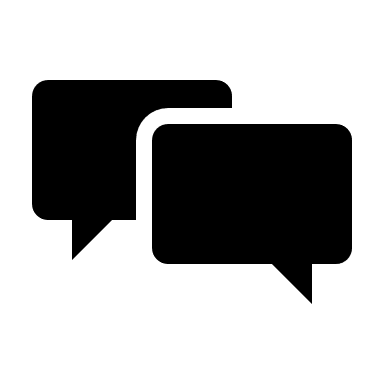 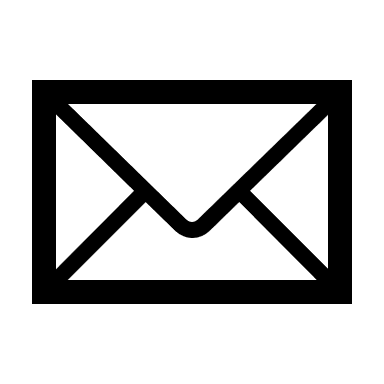 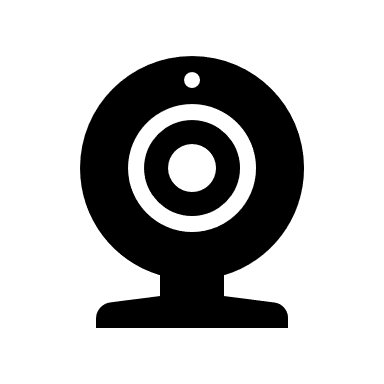 Käytännön esimerkki: Näin vedät sudenpentujen etäpartiokokouksen
Kokouksen valmistelu

Kokouksen aihe

Osallistujien tarvikkeet

Omat tarvikkeesi

Kokouksen liittymislinkin muodostaminen
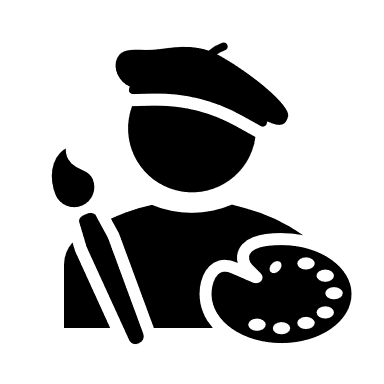 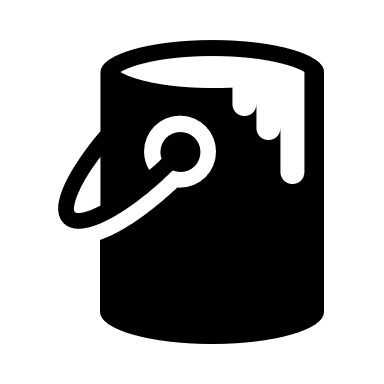 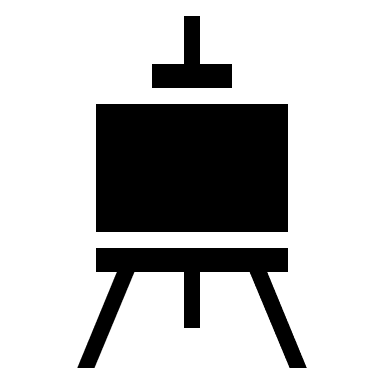 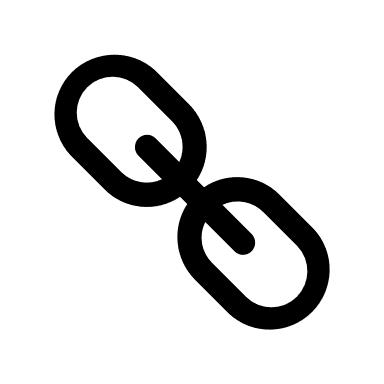 Käytännön esimerkki: Näin vedät sudenpentujen etäpartiokokouksen
Viikko ennen kokousta

Viesti vanhemmille
Kokouksen tarkka ajankohta
Aihepiiri
Valmistautumistehtävät
Tarvittavat varusteet
Liittymislinkki
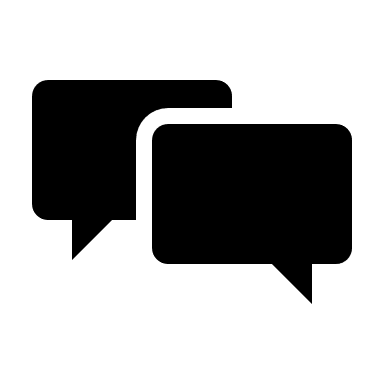 Käytännön esimerkki: Näin vedät sudenpentujen etäpartiokokouksen
Kokouksen avaaminen

Kokouksen pitäjänä olet ajoissa paikalla, esim. ~10 min ennen
Toivota osallistujat tervetulleiksi
Auta sound checkissä
Tervehtimällä osallistujia voit samalla katsoa, toimivatko heidän mikrofoninsa sekä kameransa

Varsinkin ensimmäisissä kokouksissa, varaa tarpeeksi aikaa sound checkille
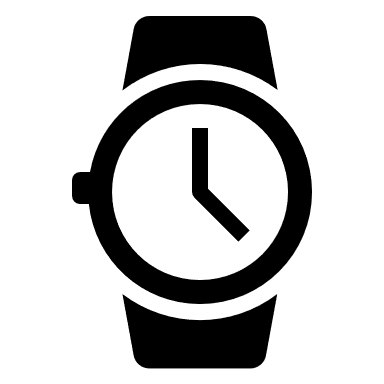 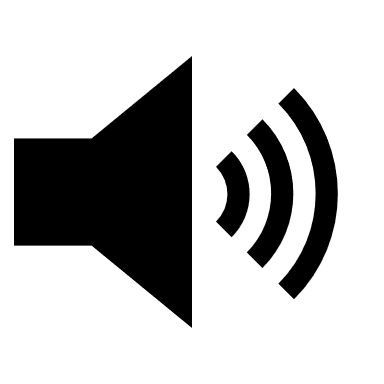 Käytännön esimerkki: Näin vedät sudenpentujen etäpartiokokouksen
Kokouksen alussa

Kerrotaan kokouksen teema

Käydään läpi suurpiirteinen aikataulu

Alkuleikki
Esim. ”Tuo minulle”
Aktivoidaan osallistujia kysymyksillä
Lisätään liikunnallisuutta
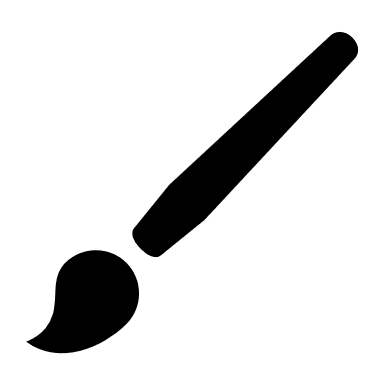 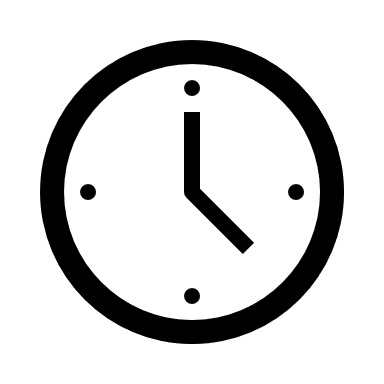 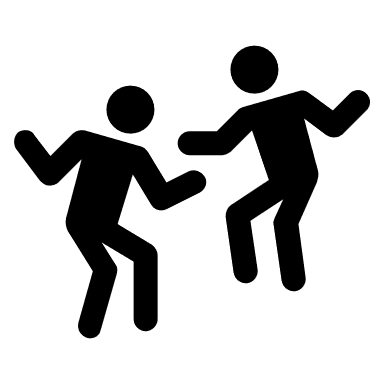 Käytännön esimerkki: Näin vedät sudenpentujen etäpartiokokouksen
Kokouksen pääohjelma

Annetaan sudenpennuille oma tehtävänsä, esimerkiksi ”Maalaa unelmiesi partiokokous”

Lopuksi jokainen saa näyttää muille kameran kautta mitä on maalannut, ja kertoa siitä haluamallaan tavalla
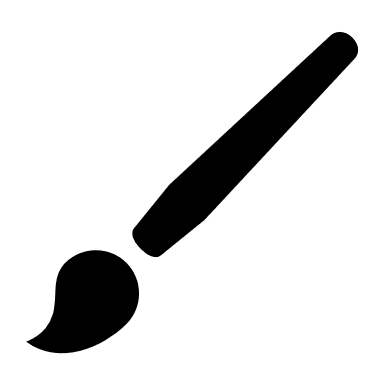 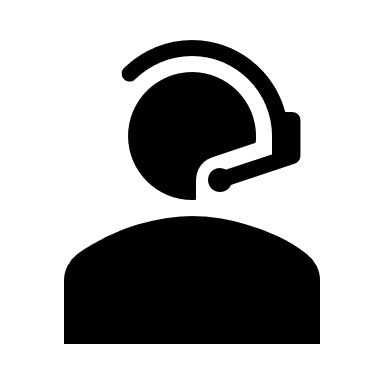 Käytännön esimerkki: Näin vedät sudenpentujen etäpartiokokouksen
Kokouksen lopetus

Yhteinen lopetus
Esimerkiksi sisaruspiiri
Yhteistä lorua luettaessa videoyhteyden viiveen huomaa selkeästi

Osallistujien kiittäminen ja toivottaminen tervetulleeksi ensi viikon kokoukseen
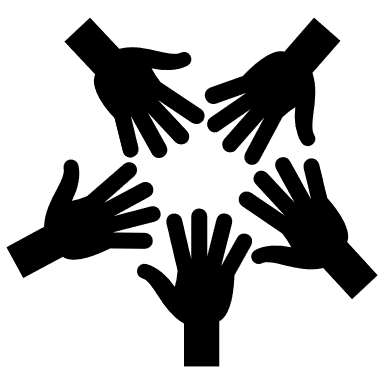 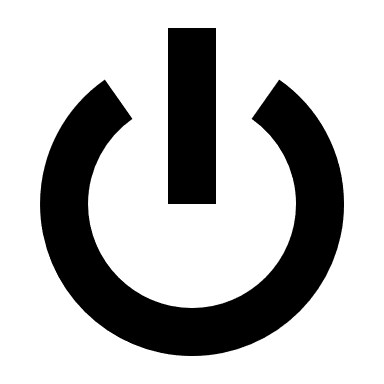 Etäpartion haasteet
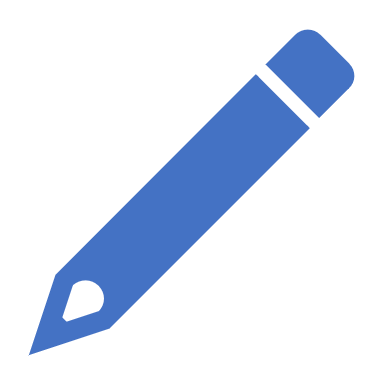 Mitä haasteita tällaisen kokouksen vetämisessä voi olla? 
Mitä pitää ottaa erityisesti huomioon?
Etäpartion haasteet
Tavoittaako etäpartio koko kohderyhmän?
Laitevaatimukset, huoltajien korostunut rooli

Tarvitaan internet-yhteys sekä kännykkä/tietokone
Luonnossa toimiminen?

Entäs vain paikkaan sidotut kokoukset, kuten rastiradat?
Miten yhteisöllisyys ja vartiojärjestelmä saadaan toteutettua?
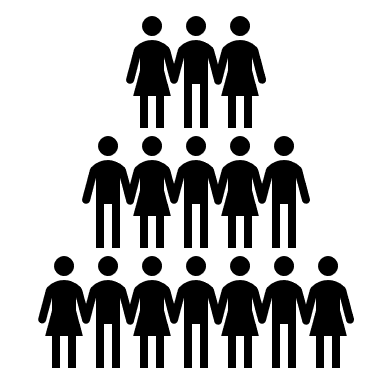 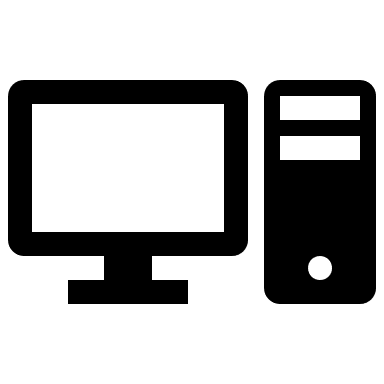 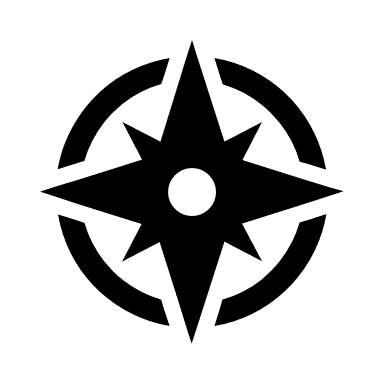 Etäpartion haasteet
Lasten kokouksissa
Huoltajan suostumus

Videokokousalustojen käyttöehtojen ikärajat

Huoltajien tunnukset videokonferenssialustoille

Huoltajien valvonta
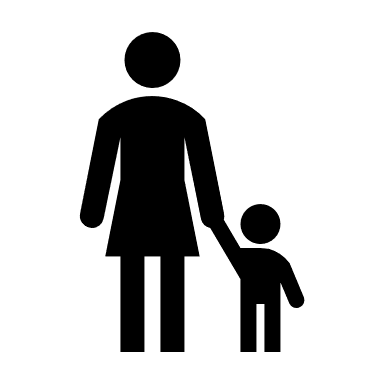 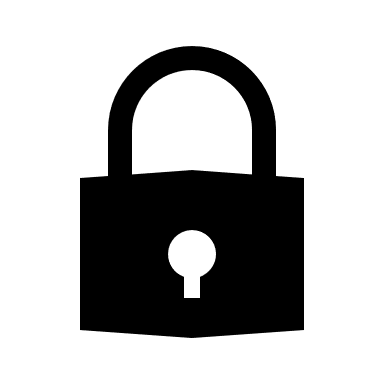 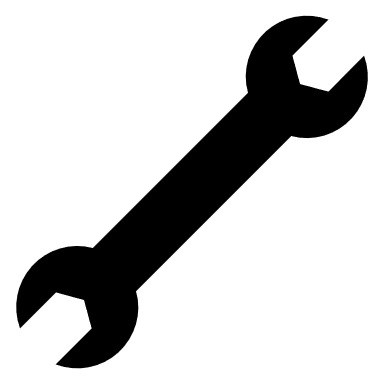 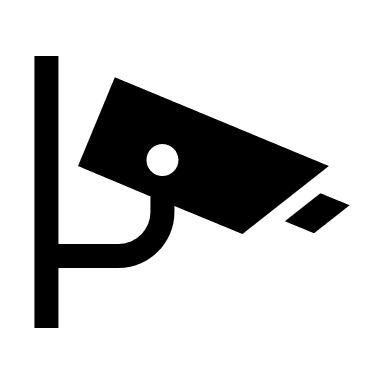 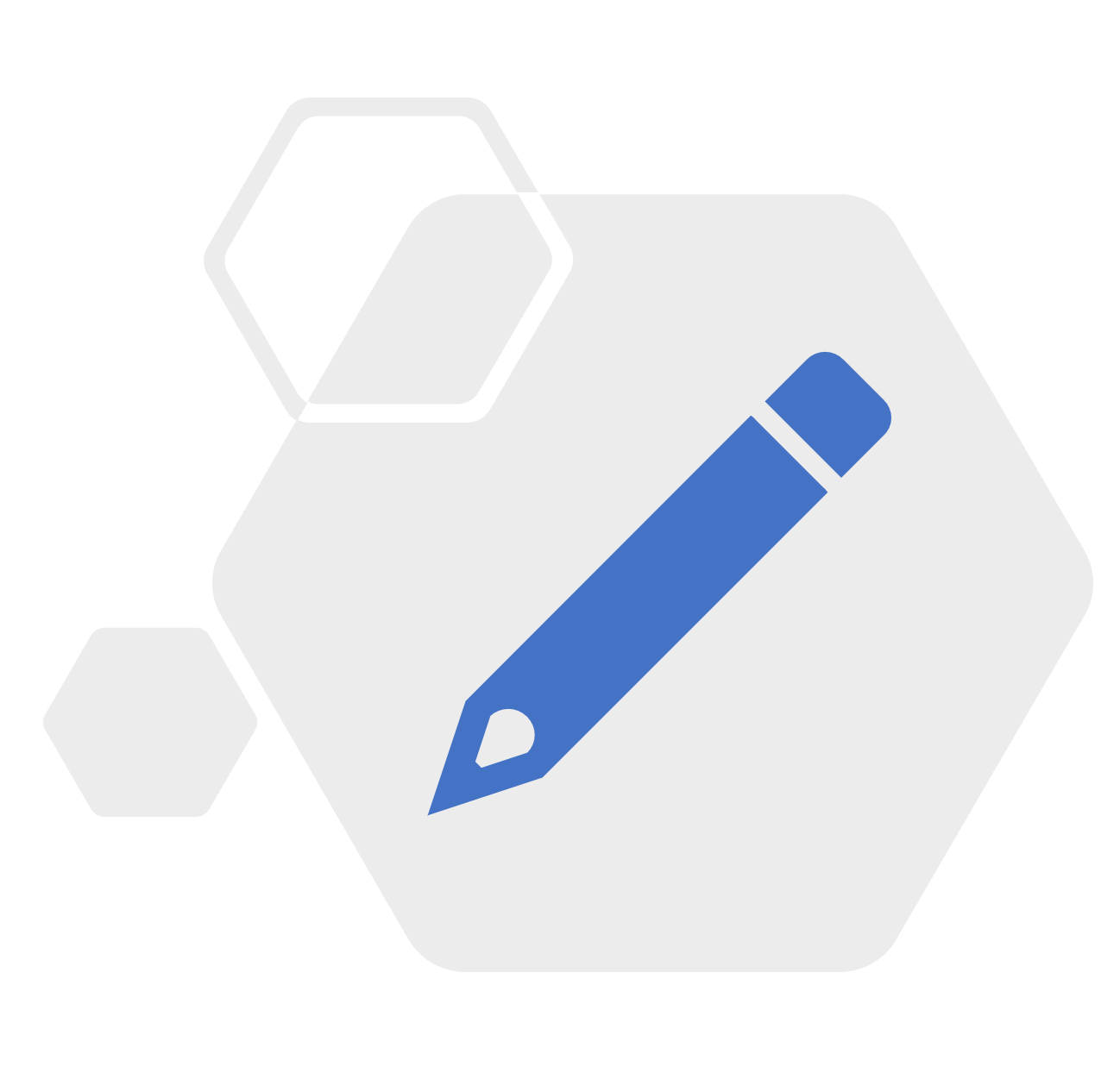 Hyödyllisiä linkkejä
Tämä esitys: https://bit.ly/etäjohtaminen 

Etäpartion toimintavinkit (Padlet): https://padlet.com/sonja_uschanov1/etapartio
SP:n etäpartio-ohje: https://partio-ohjelma.fi/etapartio/
Etäkesäleiripaketti: https://partio-ohjelma.fi/etakesaleiri/
Ohjeita korona-aikaan lippukunnille: https://www.partio.fi/lippukunnille/projektit-ja-hankkeet/ohjeita-korona-aikaan-lippukunnille/ 

Etäkokousalustojen esimerkkejä
Zoom: https://zoom.us/
Teams: https://www.microsoft.com/fi-fi/microsoft-365/microsoft-teams/free
Jitsi: https://meet.jit.si/
Skype: https://www.skype.com/en/
Kiitos!
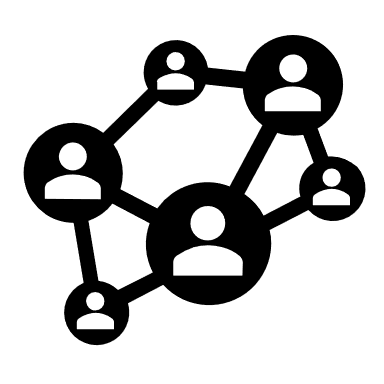 17.8.2020
Jussi Tiihonen & Julia Parkko